Rodger Van Der Weyden
1399 - 1464
Ealaíontóir Pléimeannach (Flemish).
Rinne sé go leor pictiúir maidir leis cúrsaí reiligiúnach. (Íosa a thógáil anuas ón gcros)
An Deascadh
Mothúcháin.
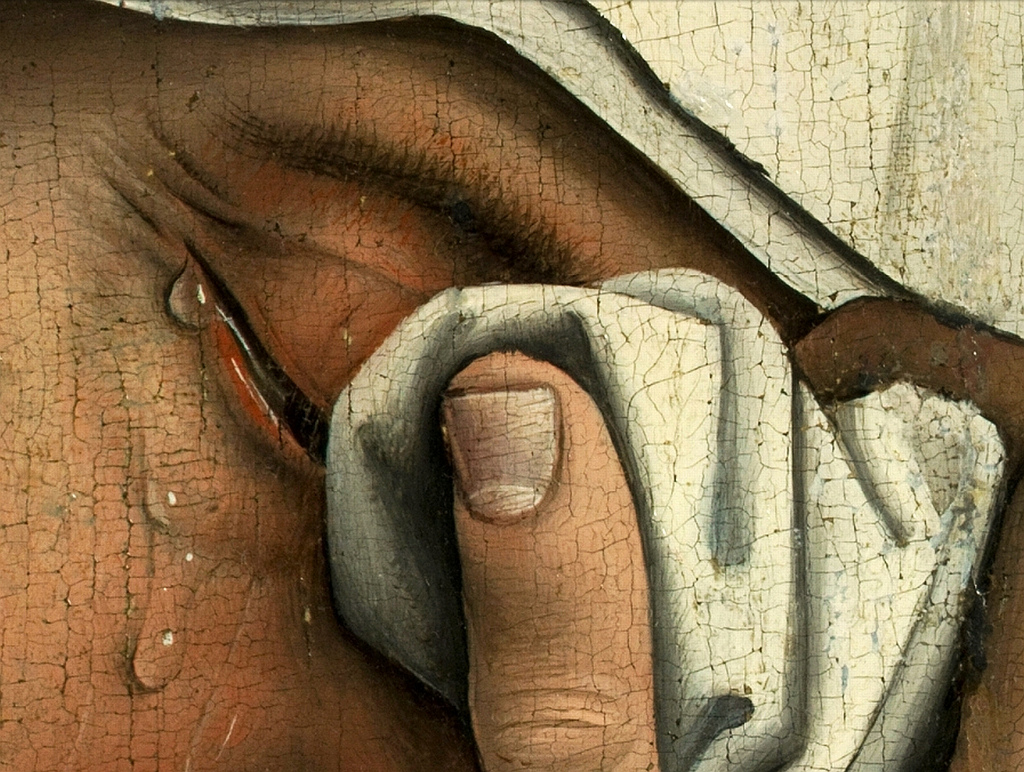 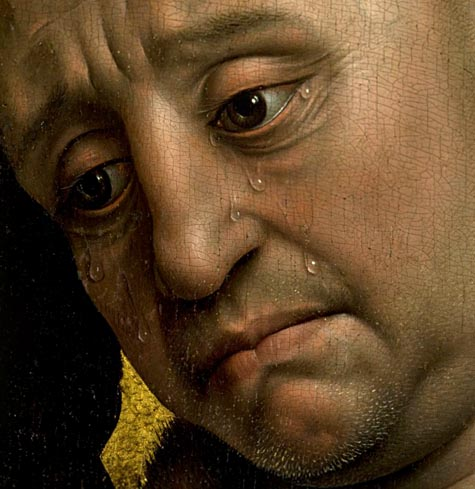